How do persons with Sickle Cell Disorder (SCD) experience understand and explain their employment experiences – A thematic analysis. 
(Myrle Blaine Faculty of health and  Social Care. University of Derby. M.blaine1@unimail.derby.ac.uk)
The context of Sickle Cell Disorder(fig 1)
Discussion
111 Results - Findings
Aim
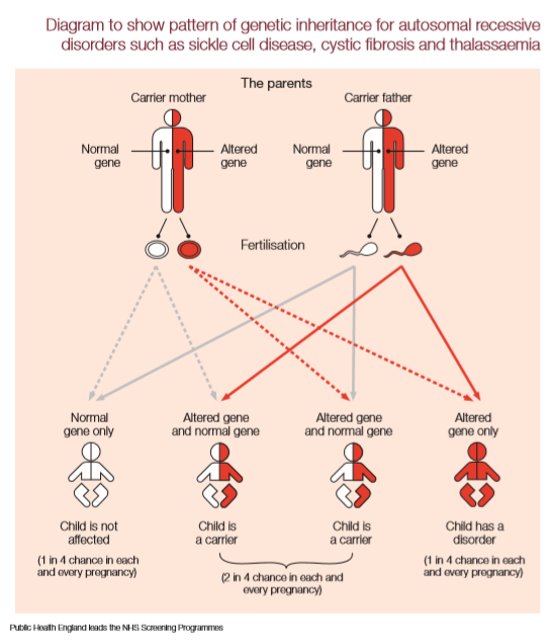 Most studies on SCD focus mainly on psychological and medical aspects of SCD. 

The pilot study begins to fill the gap in the research of SCD and employment experiences.  

This study found 14 themes. The results suggest persons with SCD experience short spells of employment and experience lack of understanding, racism, oppression, disadvantages, prejudices and racial bias, not particular to this study alone. The results produced rich data but may not be enough to reach an acceptable significant conclusion this needs to be explored further.  

Slight tweaking of the interview questions is required and more rigorous larger scale study with increased sample size to produce more conclusive results.  A focus on interpretive phenomenology analysis may provide a deeper more in-depth analysis of the lived experiences of persons with SCD and their employment.
To critically explore the employment experiences of persons with SCD in the UK.

To critically assess all aspects of the research study – except the recruitment of participants in order to identify potential flaws.
How do persons with SCD experience understand and explain their employment experiences – A thematic analysis
Objectives
To critically assess all components of the research study (except the recruitment of participants) and identify any problems.

To make recommendations to improve the effectiveness of the research study components for the Employment experiences of persons with SCD in the  UK.

To produce a report summary.
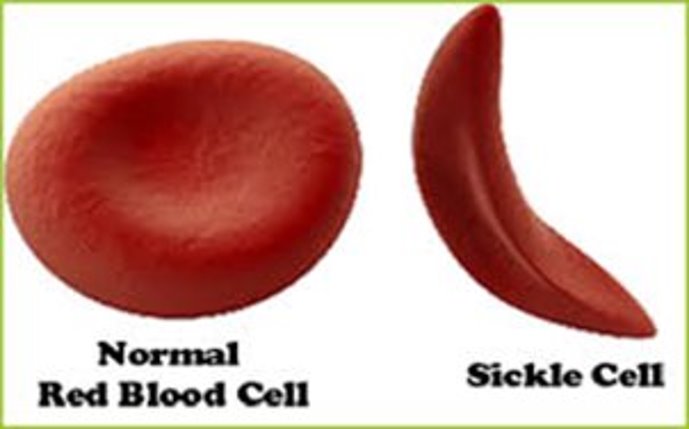 11 Methods
1 Introduction
References
Braun, V., and Clarke, V.(2006)'Using Thematic Analysis in Psychology' Qualitive Research in Psychology, 3:77- 101

Franklin, I.M. & Atkin, K. (1986) Employment of Persons with Sickle-Cell Disease and Sickle-Cell Trait. Journal of Occupational Medicine.36, 76-79.

Pedulla,D.S.(2018) 'How race and unemployment shape labor market opportunities : Additive, amplified, or muted effects?' ,Social Forces, 96, (4),pp 1477–1506, https://doi.org/10.1093/sf/soy002

Public Health England (2016) Sickle Cell and Thalassaemia  Screening Programme. NHS

Sanger, M., et. al. ( 2016), 'Cognitive deficit are associated with unemployment in adults with sickle cell anaemia'   Journal of Clinical and Experimental Neuropsychology, 38(6).pp661 -671. https://doi.org/10.1080/13803395.2016.1149153 
        
Thein, S. (2017). Pioneering Research into Sickle Cell Disease. Kings College hospital. Available at : https://supportkings.org.uk/why/pioneering-research/pioneering-research-into-sickle-cell-disease/ ( Accessed 14/ 6/ 2018 )
Sickle Cell disorder (SCD) is the most common genetic disorder worldwide and fastest growing(Thein  2017).
A phenomenological perspective was undertaken with  a  qualitative approach .
More common in those  from ; African, Caribbean, Middle Eastern, Mediterranean, south Asian ancestry (Franklin and Atkin 1986).
Interpretive via  (1) Audio digital recording  (2)  Semi– structured interviews which explored employment experiences of  2 adult participants with SCD.
Intersectionality of race, unemployment, disability intersect with each other and shape the ability to obtain a job (Pedulla 2018).
Received a invitation letter, participant information sheet and signed a consent form.
This population face a high chance of being unemployed 60 % of adults are (Sanger et al. 2016).
Analysis via translation of the transcripts and thematic analysis outlined by Braun and Clarke (2006).
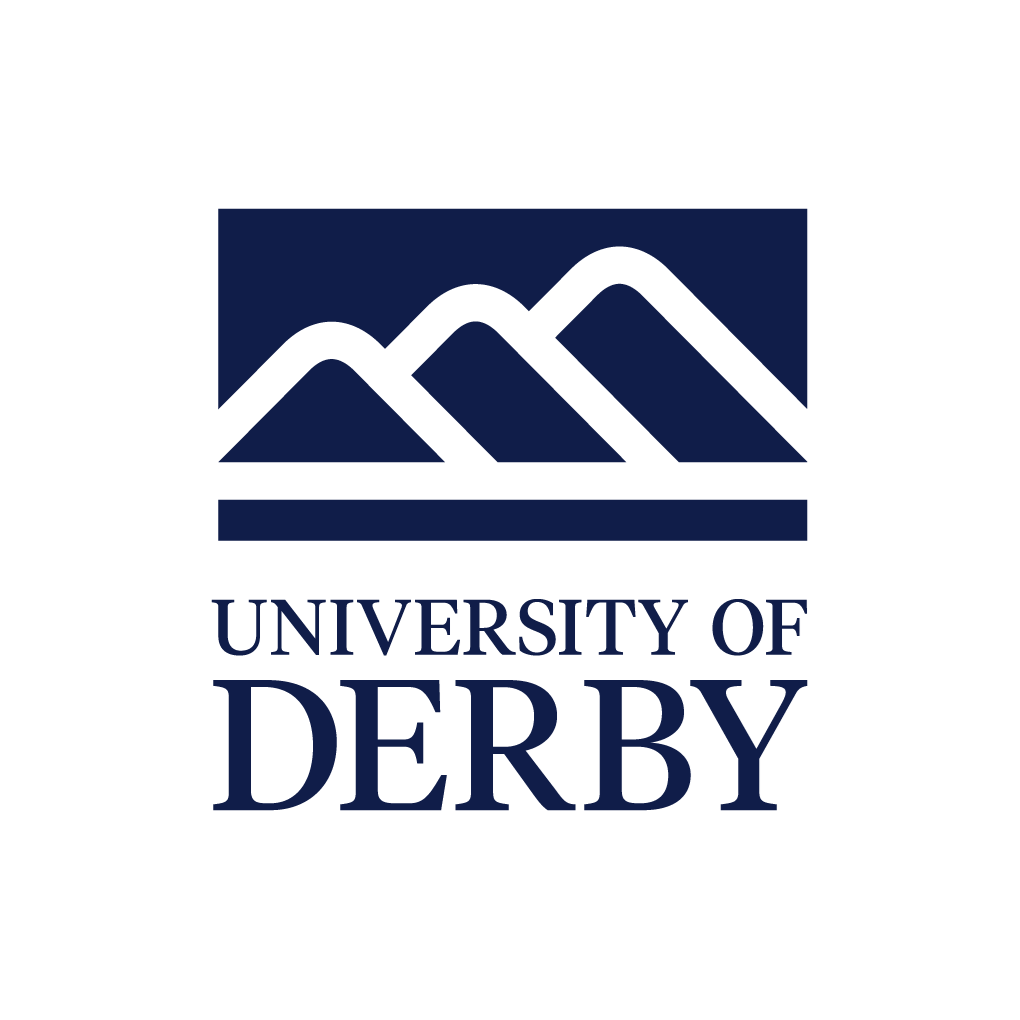